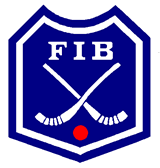 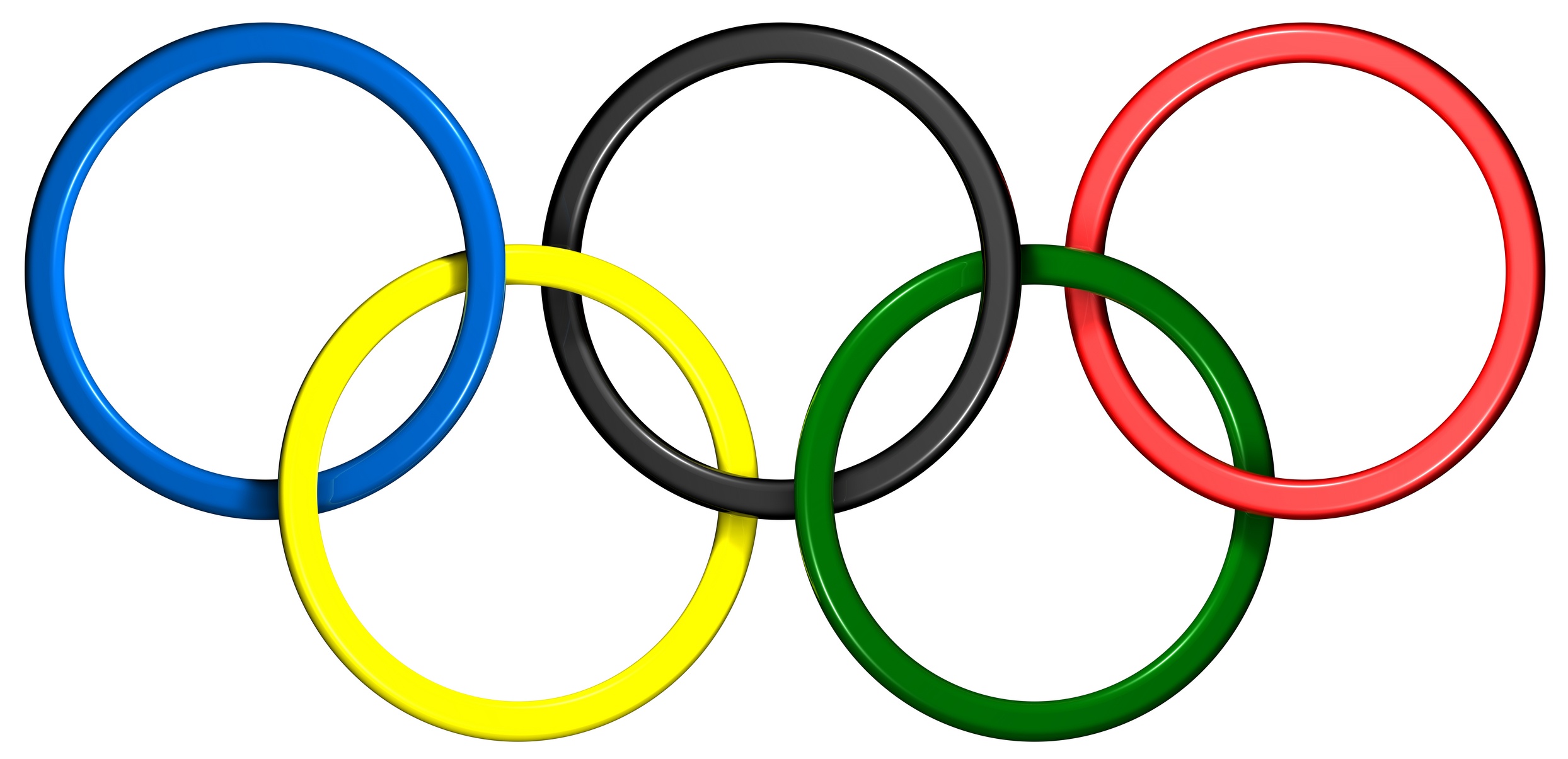 概要
班迪球（Bandy）与其它15项冬季奥林匹克运动会（OWG）项目对比

作者: Knut Audun Sørensen, 挪威
（分析师，经济学家）
声明：
本文件中所包含的信息均为机密，请务必保密。

本文件由Kasor 投资的代表准备并制作，仅用于介绍和参考。文件中所使用的数据和信息均来自第三方公共资源，所有数据和信息已确保尽可能的准确。作者，Kasor投资，国际班迪球联盟或资助方都不对任何有可能存在的错误负责。
27.02.2016
@ Kasor Invest AS 版权所有
1
©KASOR INVEST 版权所有 －－保留所有版权

国际班迪球联盟（FIB）与旗下的各分支机构与成员机构已授权并同意本公司使用所需信息对该运动项目进行推广。
任何由使用这些信息所产生的经济抑或是商业上的回报都应遵循与国际班迪球联盟以及Kasor投资的协议执行。
本信息（包含所有附件）只能用于授权人员之间。本信息中可能含有保密或是具有法律效力的信息，禁止任何非授权人以外的人员使用这些信息。如果您意外的抑或是错误的收到这些文件和信息请您立即通知发件人并删除相信信息。任何非授权人使用， 泄漏，传播，或再次利用这些信息都被视为非法。所有该文件中的商标都被商标法保护。
资助方:
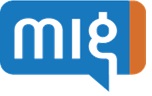 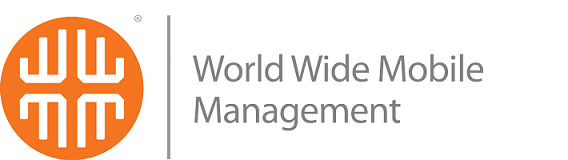 Mobile Intelligence Group www.mig.as
www.wwmm.no
27.02.2016
© Kasor Invest AS 版权所有
2
我们所完成的工作
27.02.2016
@ Kasor Invest AS 版权所有
3
结论：传言止于事实
班迪球的传言
班迪球的事实
27.02.2016
@ Kasor Invest AS 版权所有
4
5个国家称雄奥运赛场奥林匹克各项目统计1924 至 2014年间，平均5国囊获82%奥林匹克的各项目奖牌
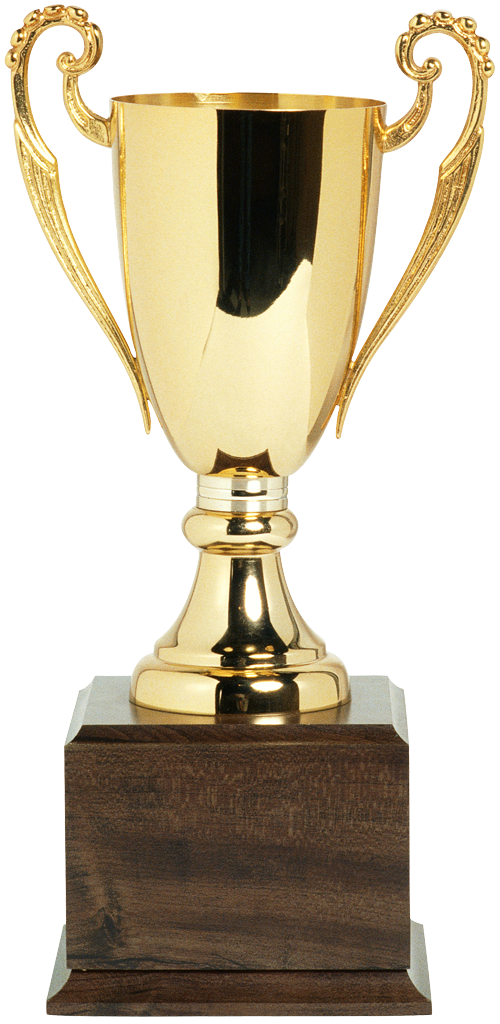 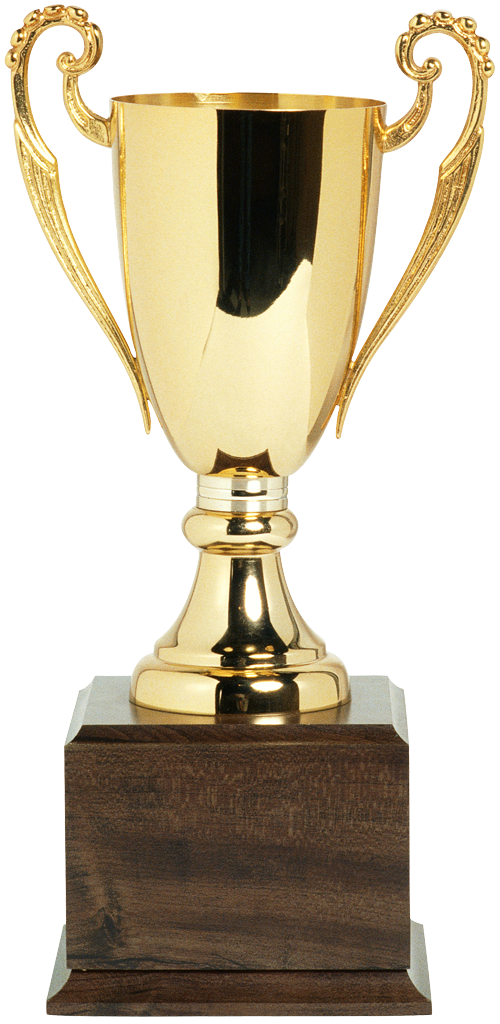 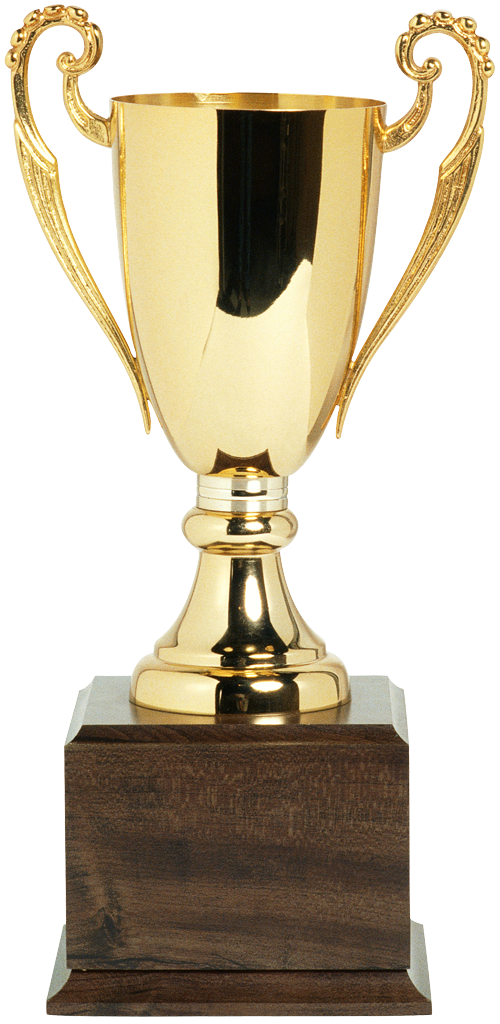 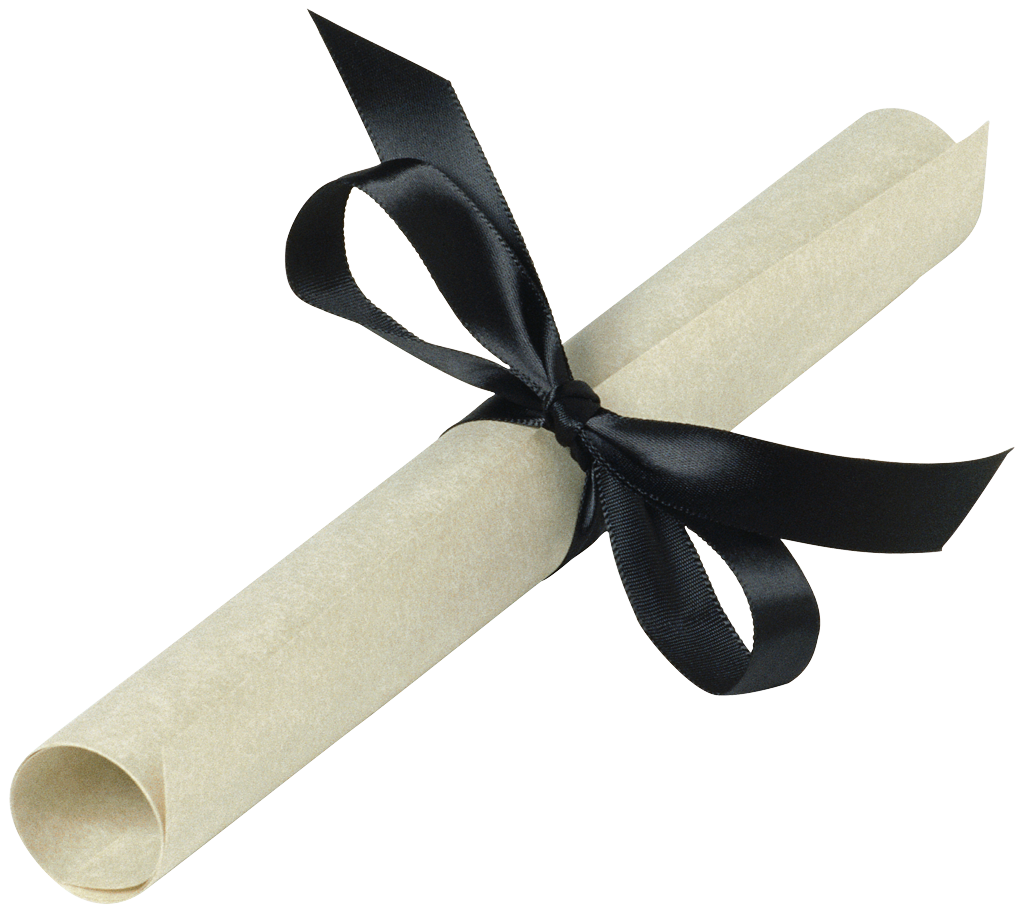 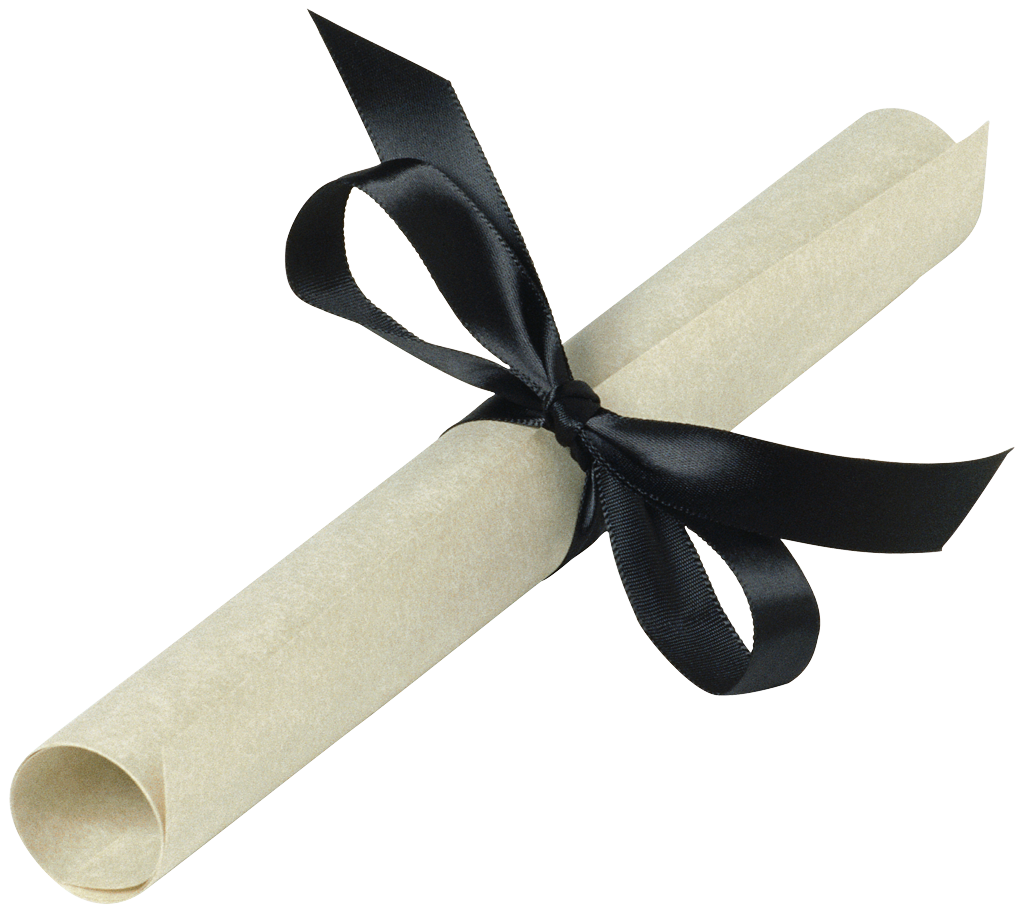 27.02.2016
@ Kasor Invest AS 版权所有
5
按各项目参赛人数降次排序数据来源：奥运会参赛运动员中属于联盟的现役运动员的数量
27.02.2016
@ Kasor Invest AS 版权所有
6
按各项目参赛人数降次排序数据来源：奥运会参赛运动员中属于联盟的现役运动员的数量
27.02.2016
@ Kasor Invest AS 版权所有
7
按各赛事的现役运动员数量排序数据来源：蓝色数据为目前联盟内奥林匹克项目的现役运动员人数
27.02.2016
@ Kasor Invest AS 版权所有
8
12强在传统运动项目中夺取的奖牌数量包括1924至2014年间所有2864枚奥林匹克奖牌
27.02.2016
@ Kasor Invest AS 版权所有
9
涵盖了12强的奥林匹克全国性传统运动项目
27.02.2016
@ Kasor Invest AS 版权所有
10
12强中其已有9个国家的传统运动项目被纳入奥运会比赛项目
27.02.2016
@ Kasor Invest AS 版权所有
11
12国中仍有3个国家的传统运动项目未被纳入奥运会比赛项目
27.02.2016
@ Kasor Invest AS 版权所有
12
上座率的前5名各比赛日均售票情况对比基于06年都灵冬奥会及10年温哥华冬奥会 V.S. 14年伊尔库茨克班迪球国际联赛及15年哈巴罗夫斯克班迪球国际联赛
27.02.2016
@ Kasor Invest AS 版权所有
13